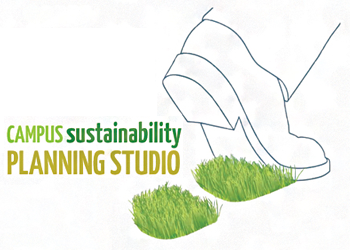 Waste & Recycling Action Plan
Lauren Anderson, Rosie Matsumoto, Mackenzie Will, & Amel Abdelli
CSPS/Office of Sustainability
Intro // Stakeholders // Survey // Rankings // Action Plan // KPI’s // Conclusion
Stakeholders
Divisions:
Enrollment & Student Services (ESS) 
Business & Financial Affairs (BFA) 
Office of Sustainability (OS)
Associated Students (AS)
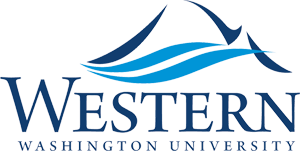 Intro // Stakeholders // Survey // Rankings // Action Plan // KPI’s // Conclusion
[Speaker Notes: AMEL 
list the times of the meetings, names, and what they do 
talk about the process of our project: research, interviews, draft with goals, objectives & strategies, student survey in Red Square, created final document with action plan 
refer to area stakeholders table in condensed Action Plan]
Process
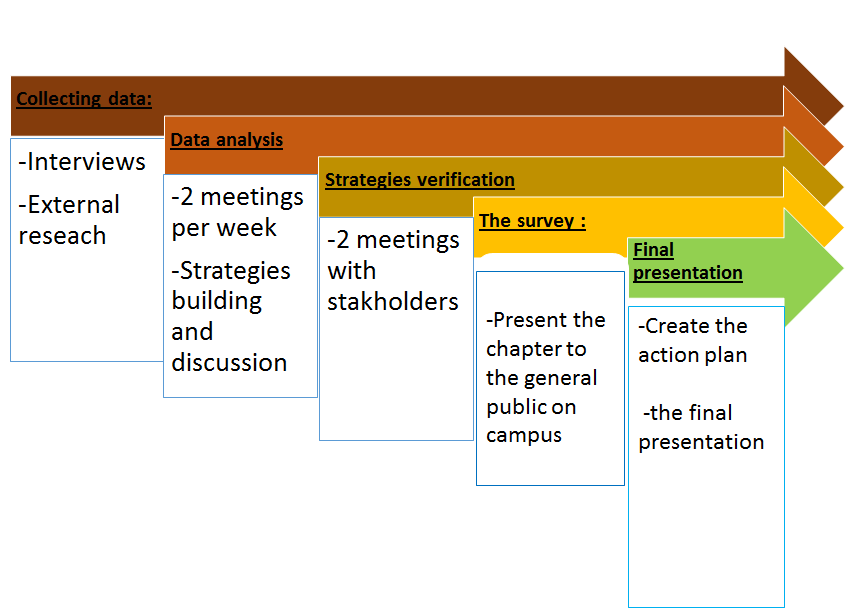 Intro // Stakeholders // Survey // Rankings // Action Plan // KPI’s // Conclusion
Red Square Survey
229 responses 
93% students 
40% seniors 
76% live off campus 
Wide range of majors
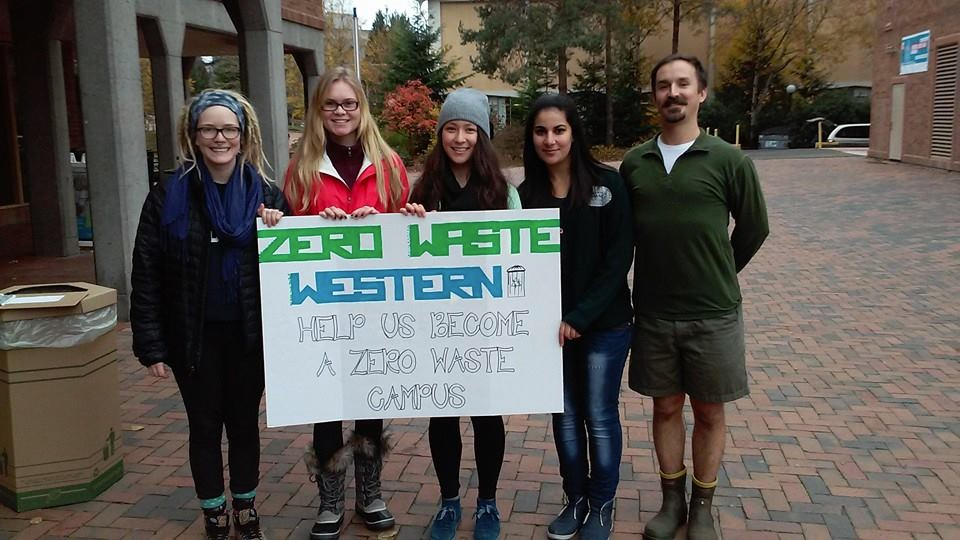 Intro // Stakeholders // Survey // Rankings // Action Plan // KPI’s // Conclusion
[Speaker Notes: ROSIE]
How easy is it for you to find a place to recycle organic waste in outdoor areas on campus?
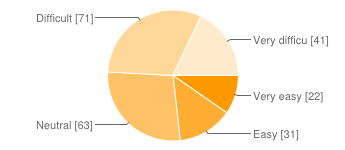 "It is important to me to have campaigns to reduce the amount of cigarette butt litter on campus."
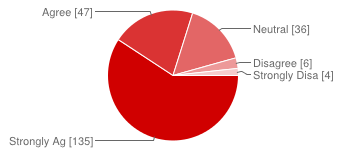 Intro // Stakeholders // Survey // Rankings // Action Plan // KPI’s // Conclusion
"I would like to see better organic waste sorting options on campus."
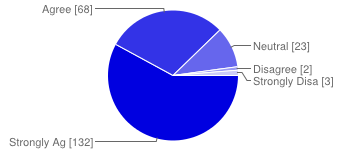 How important is to you to buy items on campus with minimal packaging or recycleable packaging?
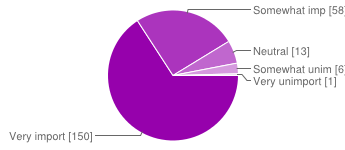 Intro // Stakeholders // Survey // Rankings // Action Plan // KPI’s // Conclusion
How important is to you to provide students, staff, and faculty with more opportunities to take action in waste reduction and environmental stewardship?
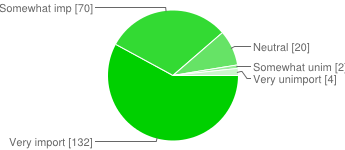 Intro // Stakeholders // Survey // Rankings // Action Plan // KPI’s // Conclusion
Stakeholder’s Top Priorities
Ensure waste is properly sorted into correct bins: 
Waste education for incoming students 
Uniform sorting depots indoors and outdoors
Uniform signage 
Increase composting
More opportunities for campus community 
Campaigns 
Reduce amount of stand alone landfill bins & replace with sorting depots 
Increase use of local and sustainable packaging
Intro // Stakeholders // Survey // Rankings // Action Plan // KPI’s // Conclusion
[Speaker Notes: LAUREN]
Action Plan
Available Resources (no funding needed) 
Additional Resources ($0-100,000) 
Institutional Investment ($100,000- 1 million)
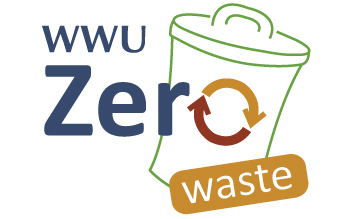 Intro // Stakeholders // Survey // Rankings // Action Plan // KPI’s // Conclusion
[Speaker Notes: LAUREN 
Stakeholder ratings of importance & student survey results 
Summarize action plans (objectives, strategies- only when talking and not on pwrpt)]
Available Resources
Recycling education in Freshman orientation to reach incoming students 
Enrollment & Student Services 
September 2015 
2.  Quarterly “Waste Weeks” to educate buyers on how to recycle their containers, have clearly labeled containers for sorting, and volunteer waste sorters to educate users 
VP Business & Financial Affairs
April 2015 
Campaign on consumer choices & its effects on campus’ waste stream 
AS/Office of Sustainability 
September 2015
Intro // Stakeholders // Survey // Rankings // Action Plan // KPI’s // Conclusion
Additional Resources ($0-100,000)
1. Improved uniform signage for all recycling bins, sorting stations, and landfill containers 
VP Business & Financial Affairs 
January 2016 
2. Compost paper towels in all campus bathrooms 
VP Business & Financial Affairs 
January 2016 
3. All food packaging should be recyclable or compostable 
Enrollment & Student Services 
January 2016
Intro // Stakeholders // Survey // Rankings // Action Plan // KPI’s // Conclusion
Additional Resources ($0-100,000)
Implement cigarette butt litter campaign to educate on the amount of litter produced & the need for improved smoking stations 
AS/Office of Sustainability 
September 2015
Intro // Stakeholders // Survey // Rankings // Action Plan // KPI’s // Conclusion
Institutional Investment ($100k-1 mil)
Install uniform 4 part sorting depots indoors and outdoors across campus
VP Business & Financial Affairs 
September 2016
Intro // Stakeholders // Survey // Rankings // Action Plan // KPI’s // Conclusion
Key Performance Indicators
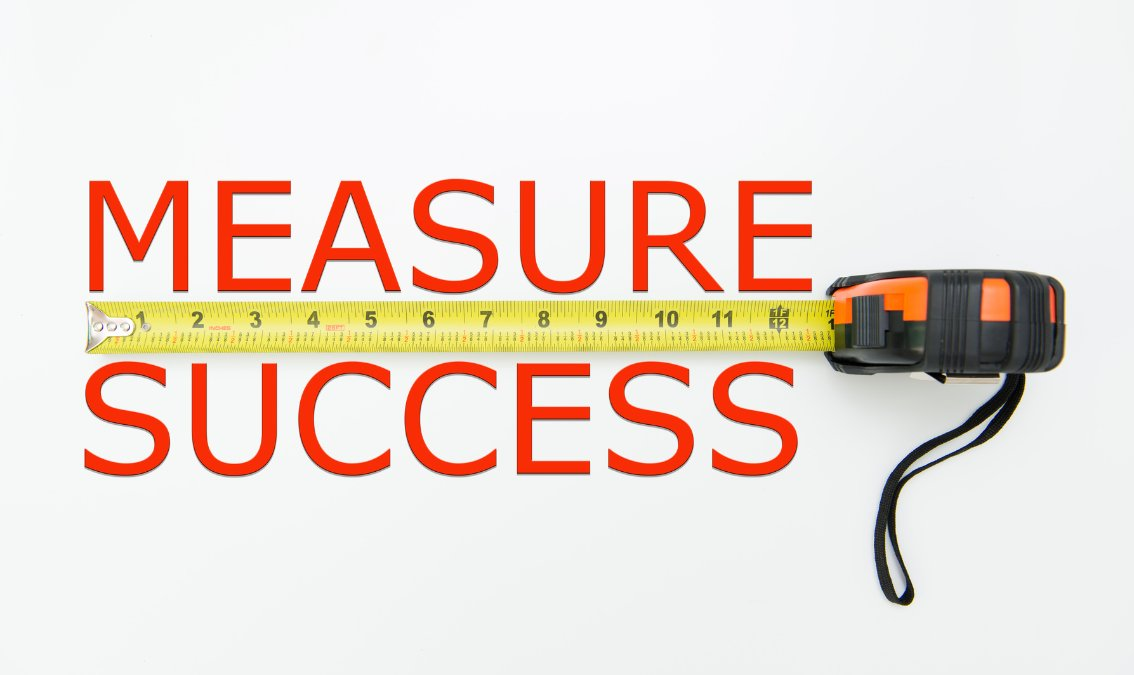 Intro // Stakeholders // Survey // Rankings // Action Plan // KPI’s // Conclusion
[Speaker Notes: Talk about what KPI is & why we added them]
Key Performance Indicators
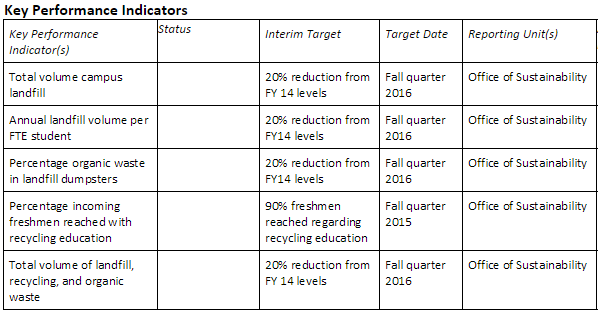 Intro // Stakeholders // Survey // Rankings // Action Plan // KPI’s // Conclusion
[Speaker Notes: MACKENZIE 
list them off, they are self-explanatory 
Total volume campus landfill 
Annual landfill volume per Full Time Equivalent student 
Percentage of organic waste in landfill 
Total volume of landfill, recycling, & organic waste 
20% reduction from FY 14 levels 
Target: Fall quarter 2016 
Percentage of incoming freshman reached with recycling education
90% freshman regarding recycling education 
Target: Fall quarter 2015  

→ Reported by the Office of Sustainability]
Thank you for your time,
 we will now open up discussion!
Intro // Stakeholders // Survey // Rankings // Action Plan // KPI’s // Conclusion
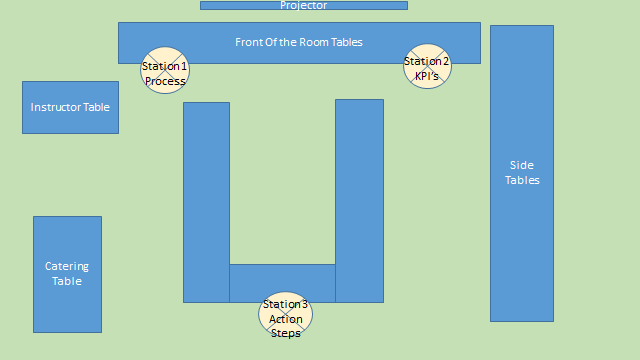